ENG 111: Composition: 
Critical Analysis & Research 
Research Guide
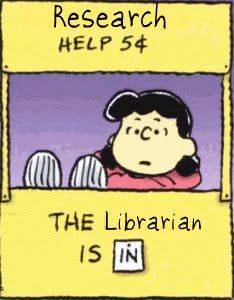 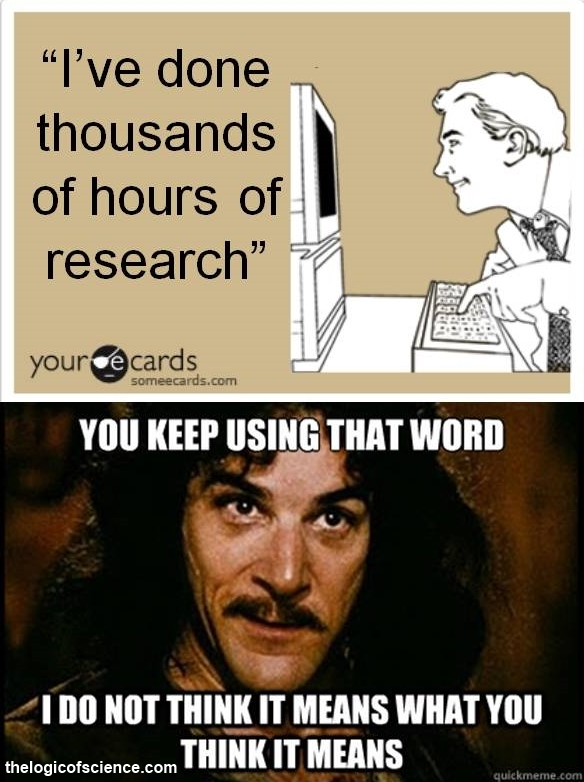 Source: https://thelogicofscience.files.wordpress.com/2015/11/research-you-keep-using-that-word.jpg
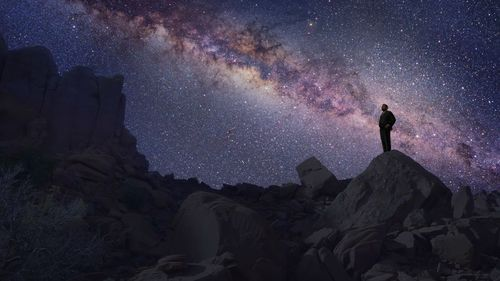 Literary Term Paper: 
Themes
The Big6™ Skills
1. Task Definition
2. Info Seeking Strategies
3. Location & Access
4. Use of Information
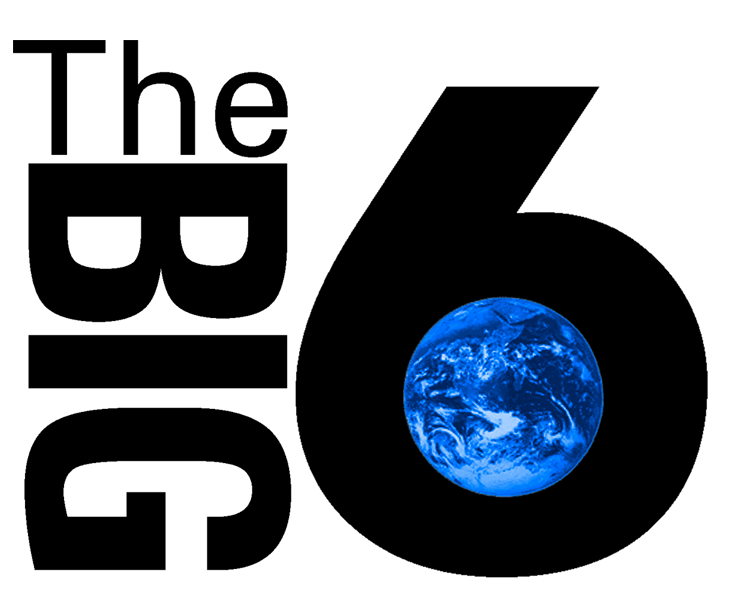 5. Synthesis
6. Evaluation
Source: http://big6.com/pages/free-stuff.php
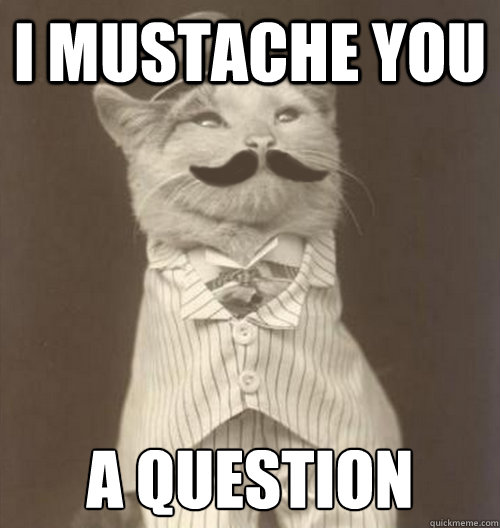 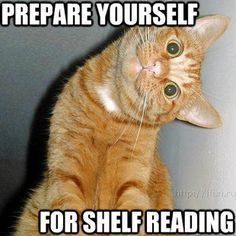 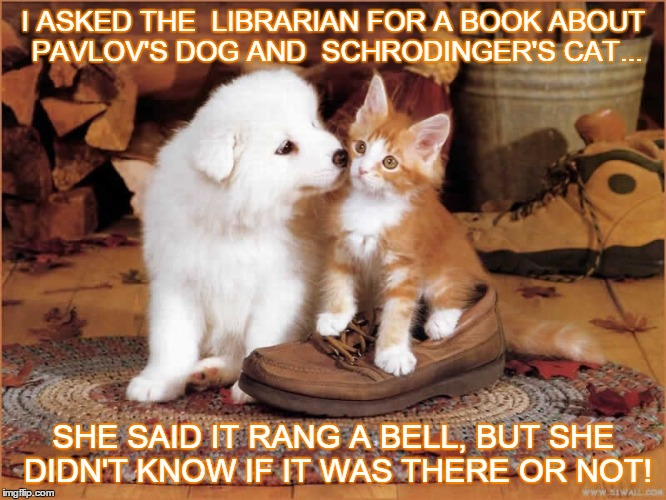 Information Seeking Strategies: 
How & Where will you look for information?
Location & Access: Finding & Using information
Task Definition: What is your question?
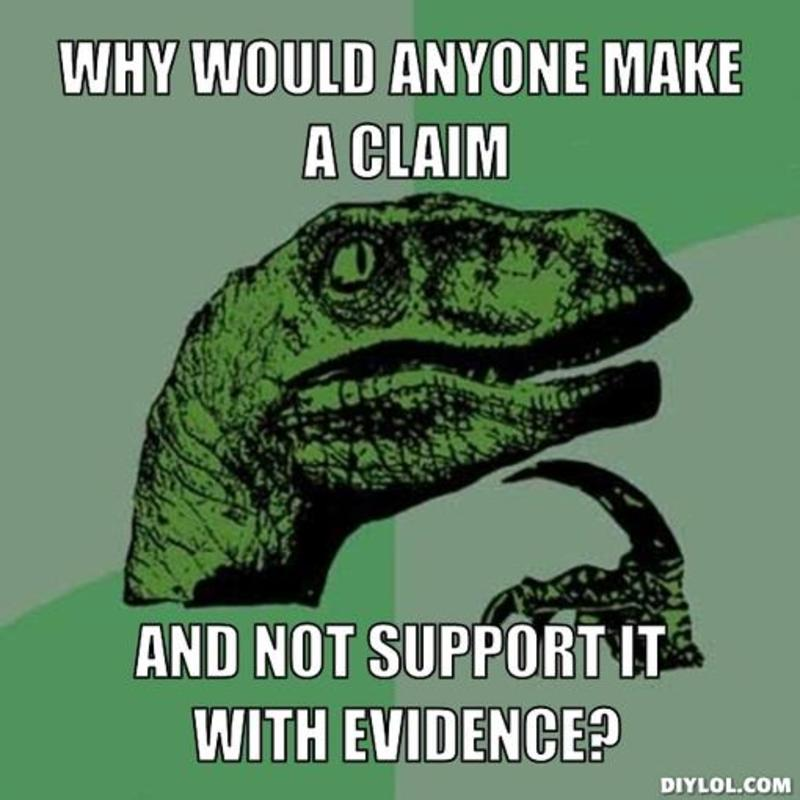 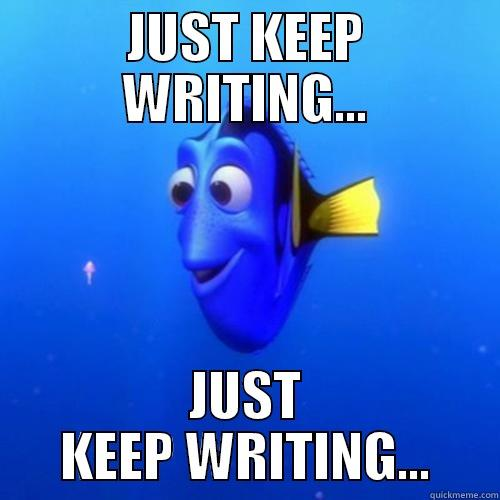 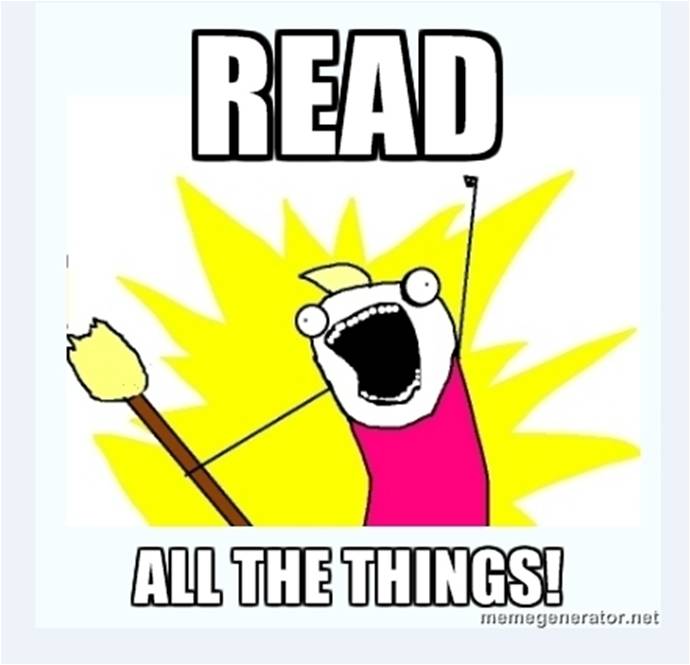 Synthesis:
Constructing your 
product
Assessment: How will you judge your product?
Use of Information: 
Extracting what you need
The Big6: Not Linear
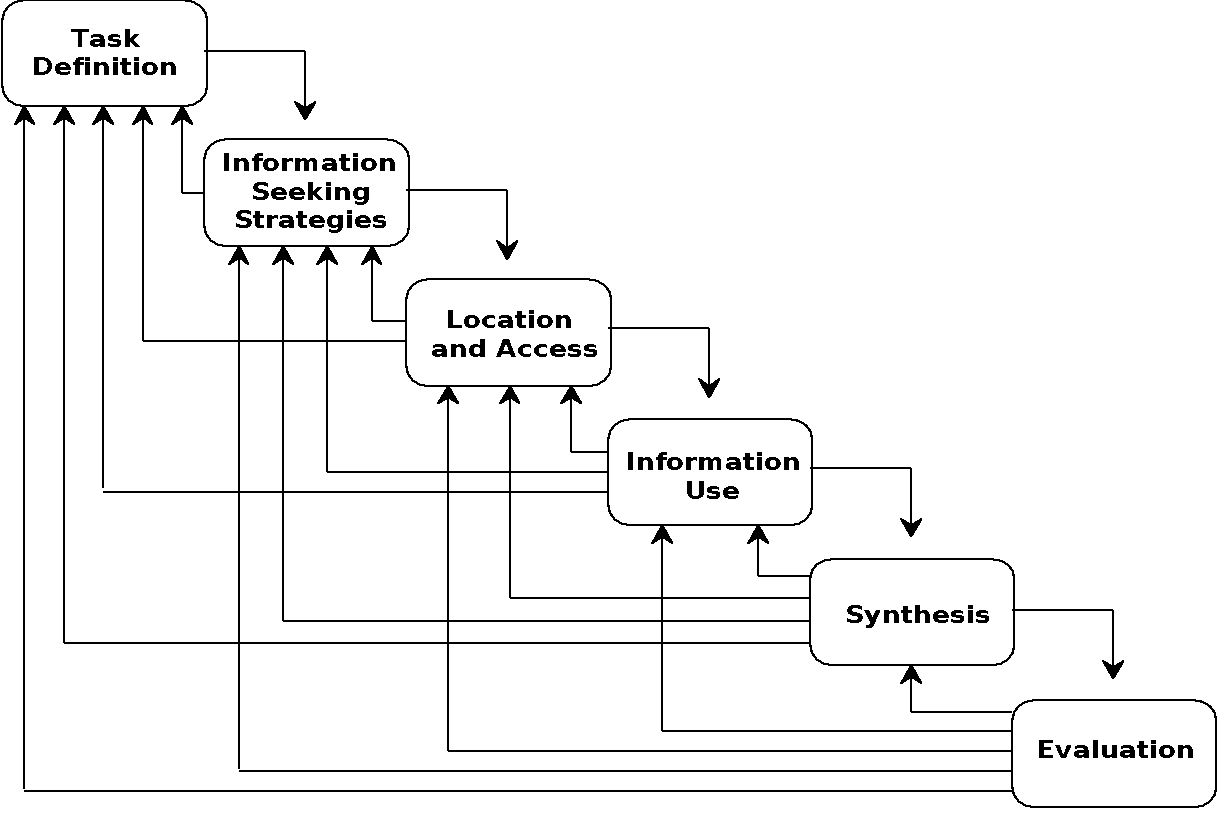 Source: http://big6.com/pages/free-stuff.php
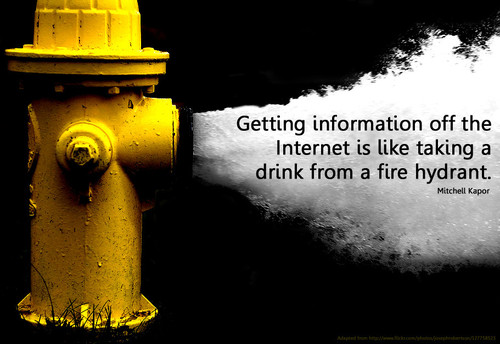 Source: http://www.flickr.com/photos/will-lion/2595497078/
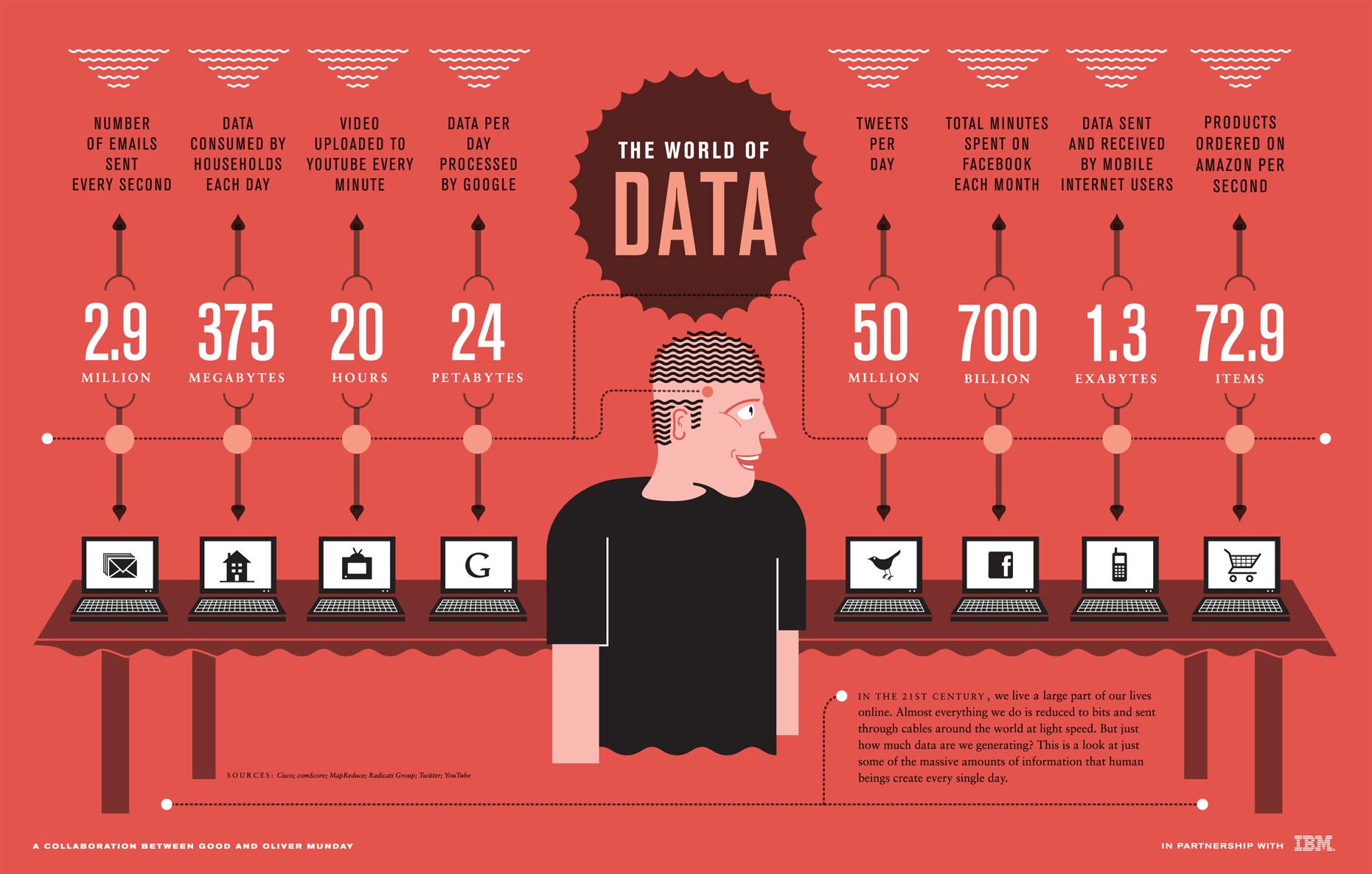 Source: https://gibsic.files.wordpress.com/2012/06/world-of-data.jpg
Resources for Research
Academic databases from Touro
http://htclibrary.weebly.com/research-databases.html 
Google Scholar 
Books
Journals, newspapers, magazines
TEDTalks
Documentaries
Podcasts
Interviews 
Wikipedia
WorldCat or local Library catalog (HTC, Skokie, Chicago)
Advantages of Using Databases
Databases are collections of journal and magazine articles, reviews, reports, etc. 
Peer-reviewed full-text articles
Information is organized
Easier to find results through subject headings
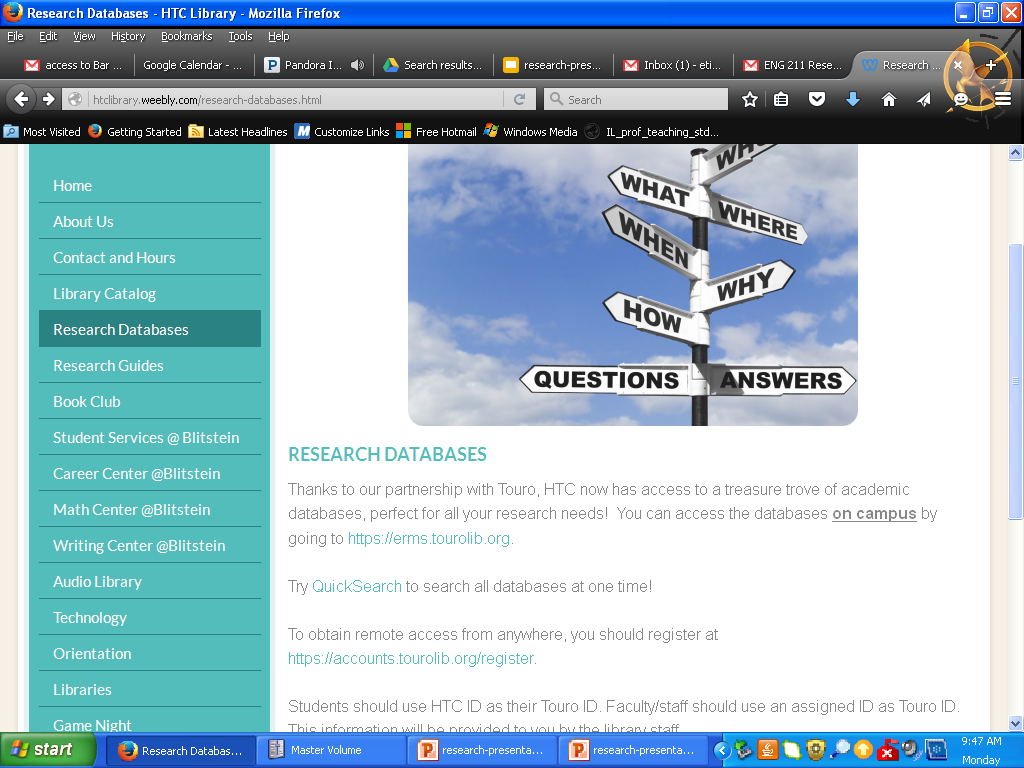 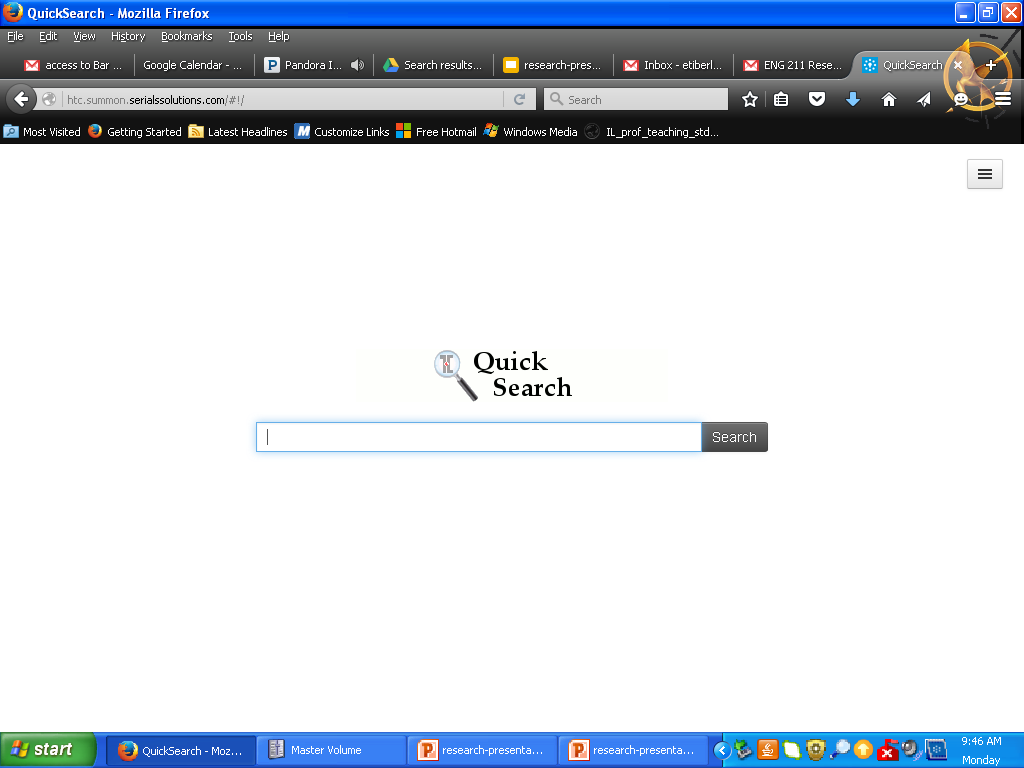 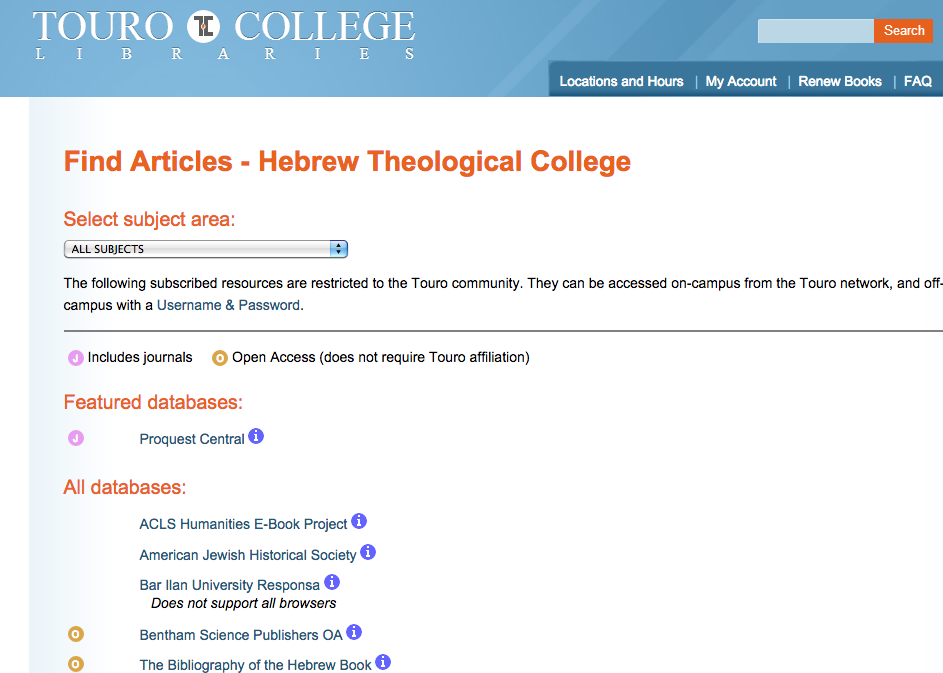 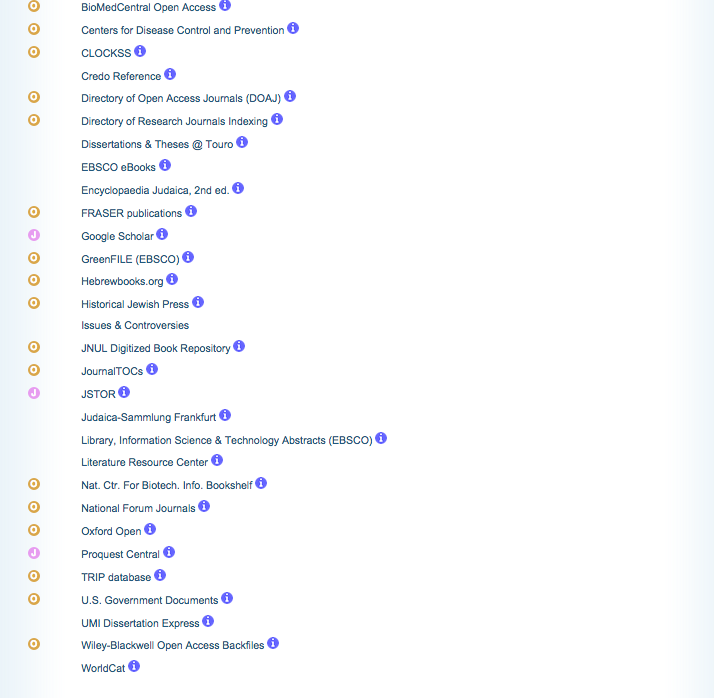 Get the citation!
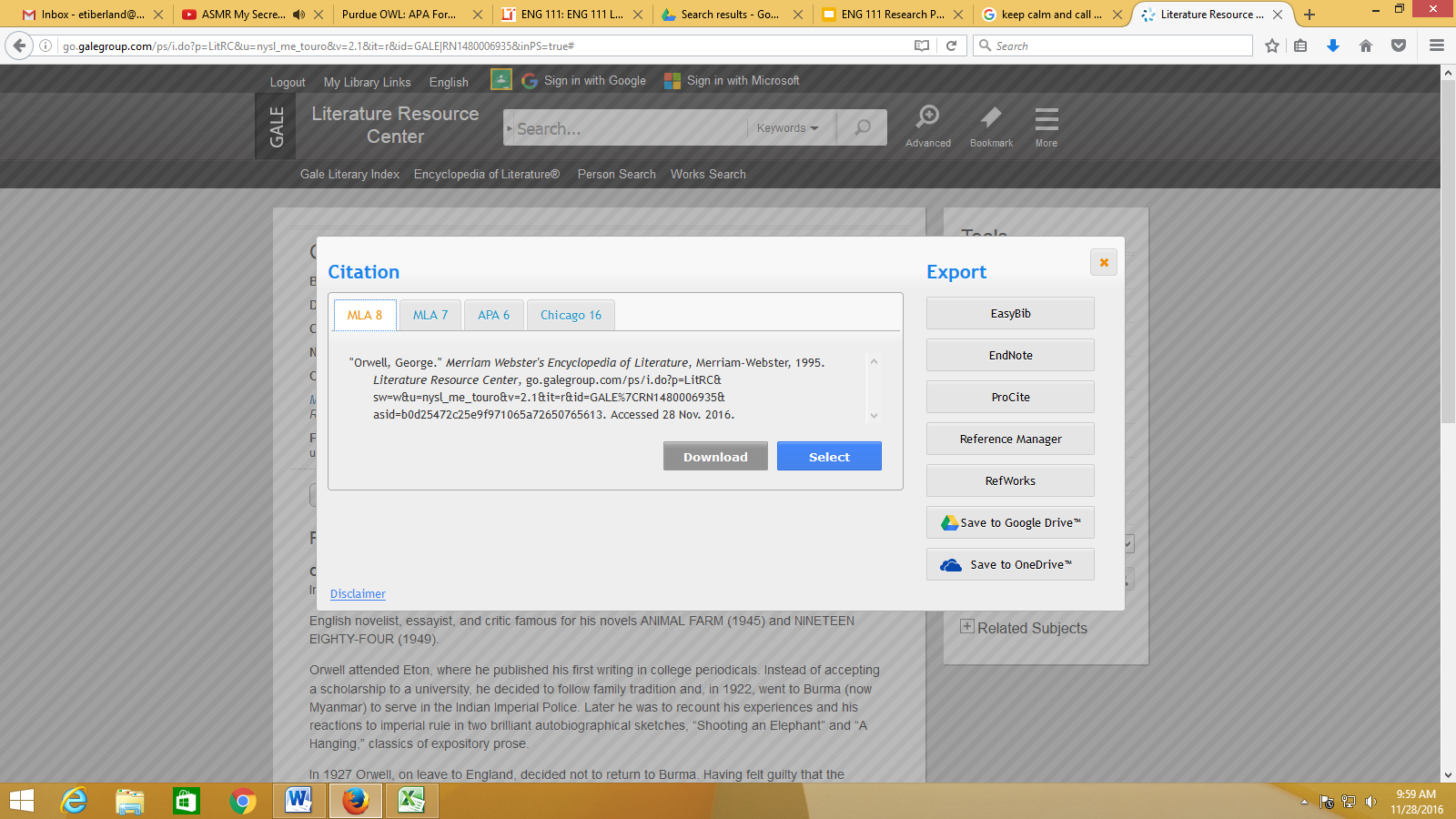 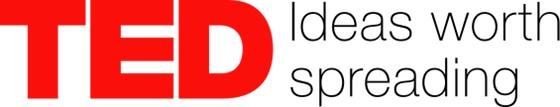 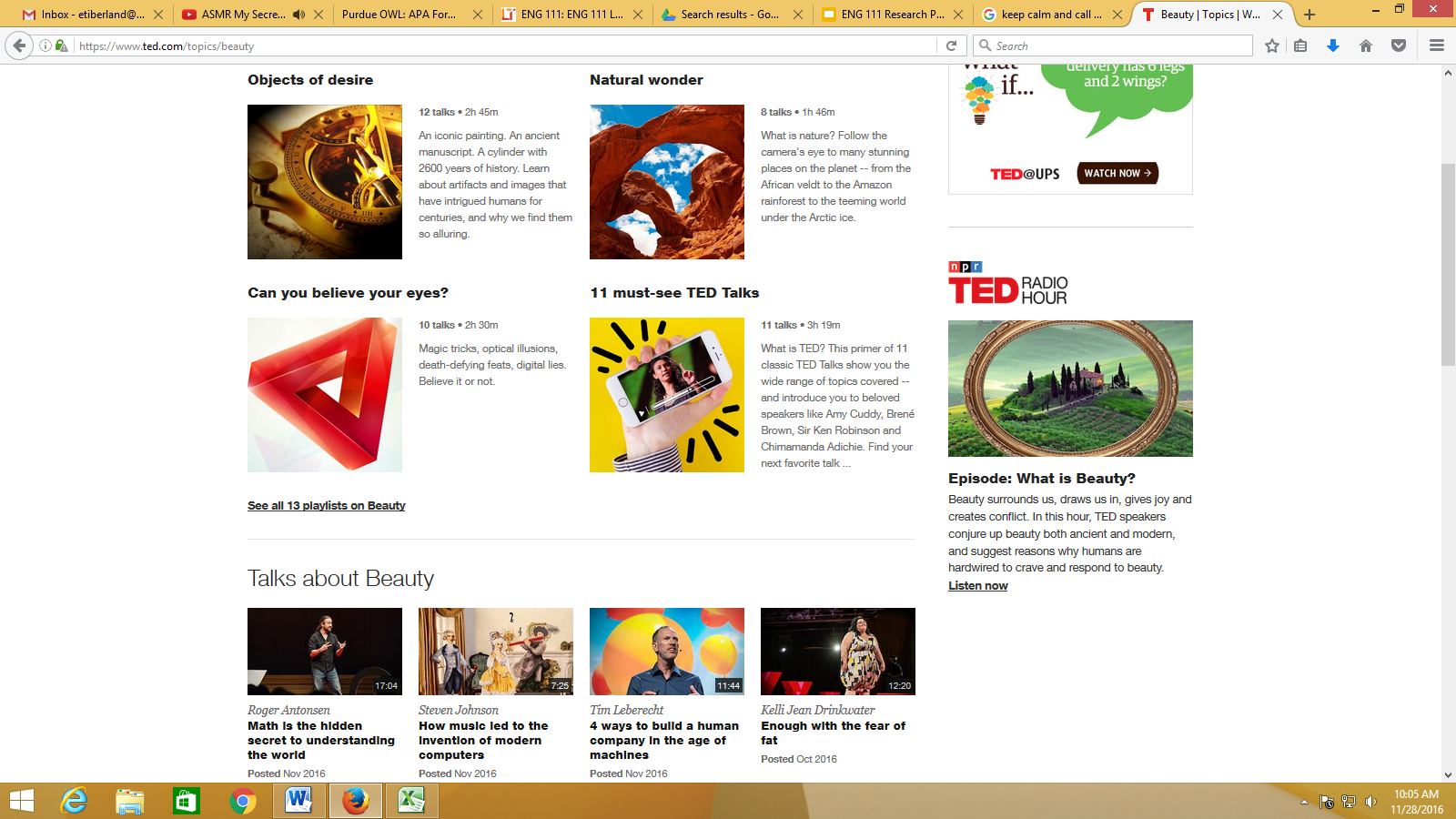 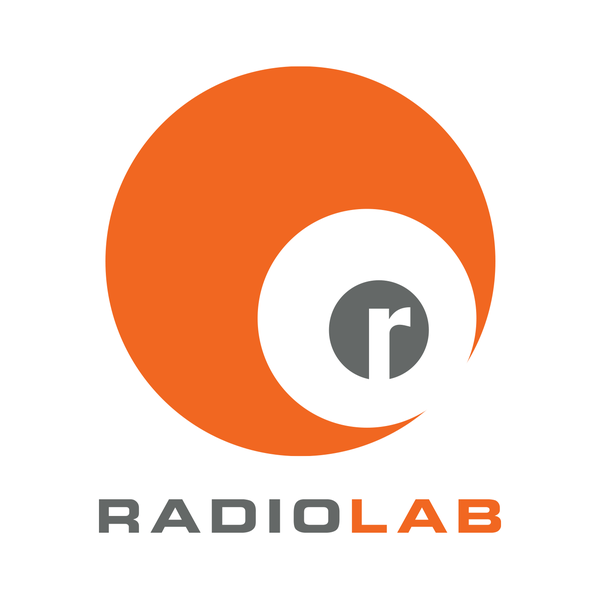 Podcasts
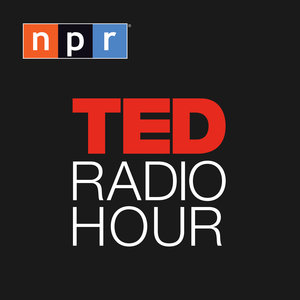 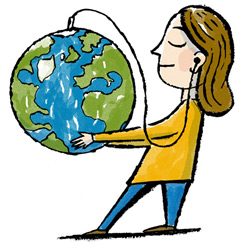 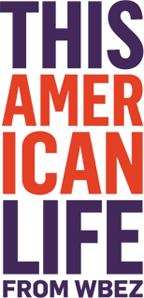 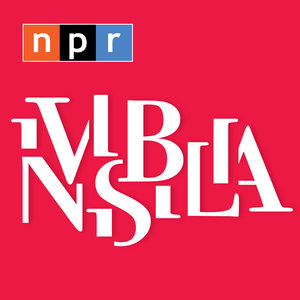 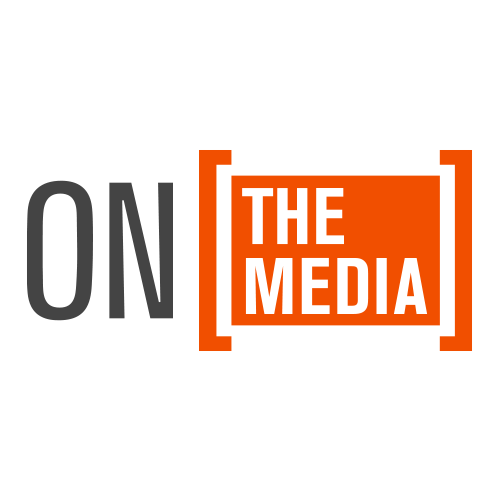 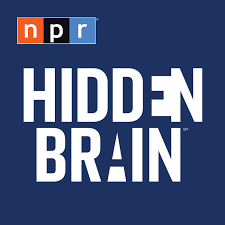 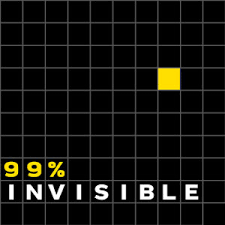 Source: http://www.slate.com/articles/podcasts/podcasts/2005/07/slates_podcasting_guide.html
Evaluating Web Sites
Accuracy 
Authority/Credibility
Domain and URL
Appearance 
Sources
Objectivity/Bias 
Currency/Relevance 
Coverage
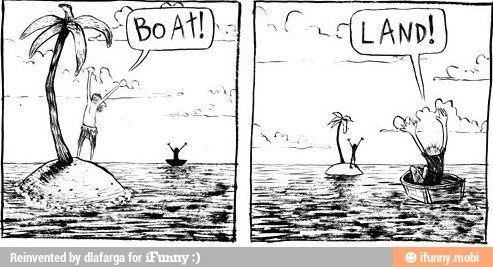 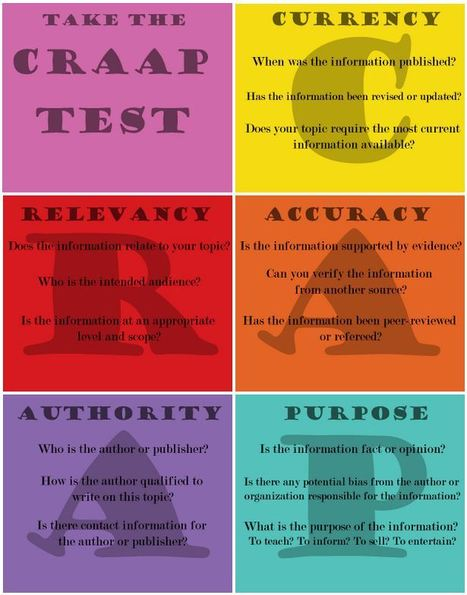 Source: https://img.scoop.it/AmsPHyt-Yz-r_OEZ0jem3Dl72eJkfbmt4t8yenImKBVvK0kTmF0xjctABnaLJIm9
Source: http://www.flickr.com/photos/info_grrl/5155808856/
Don’t forget your Public Library!
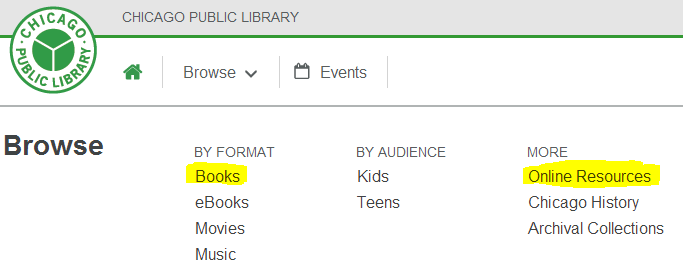 Citing Sources
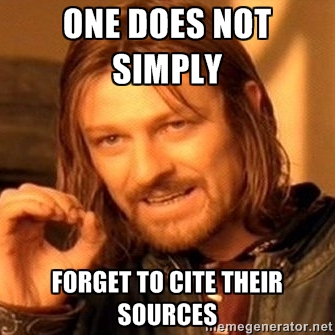 Source: https://memegenerator.net/instance/65824925
Citation!
Most databases provide citations. Get them before you go! 
WorldCat 
Google Scholar 
Citation Machine 
Bib Me
Easy Bib 
Purdue Online Writing Lab MLA Guide
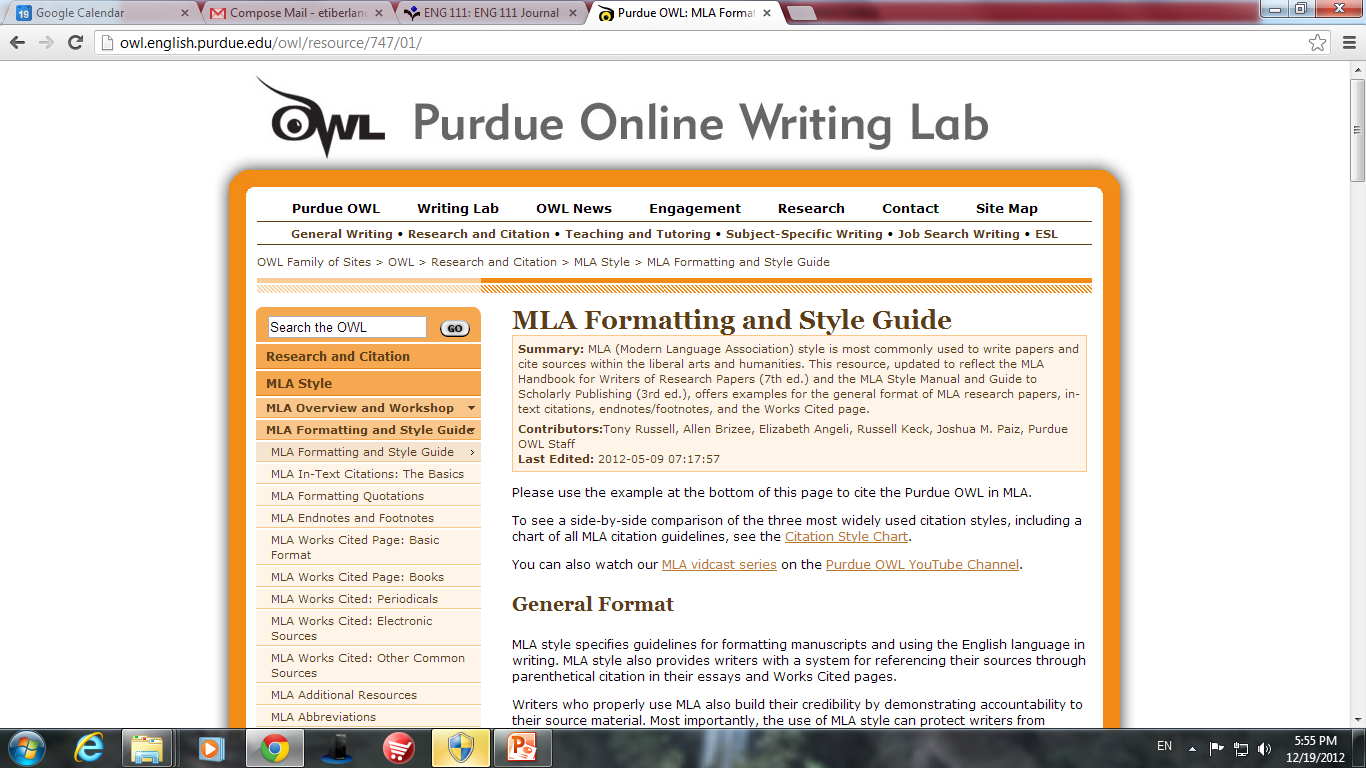 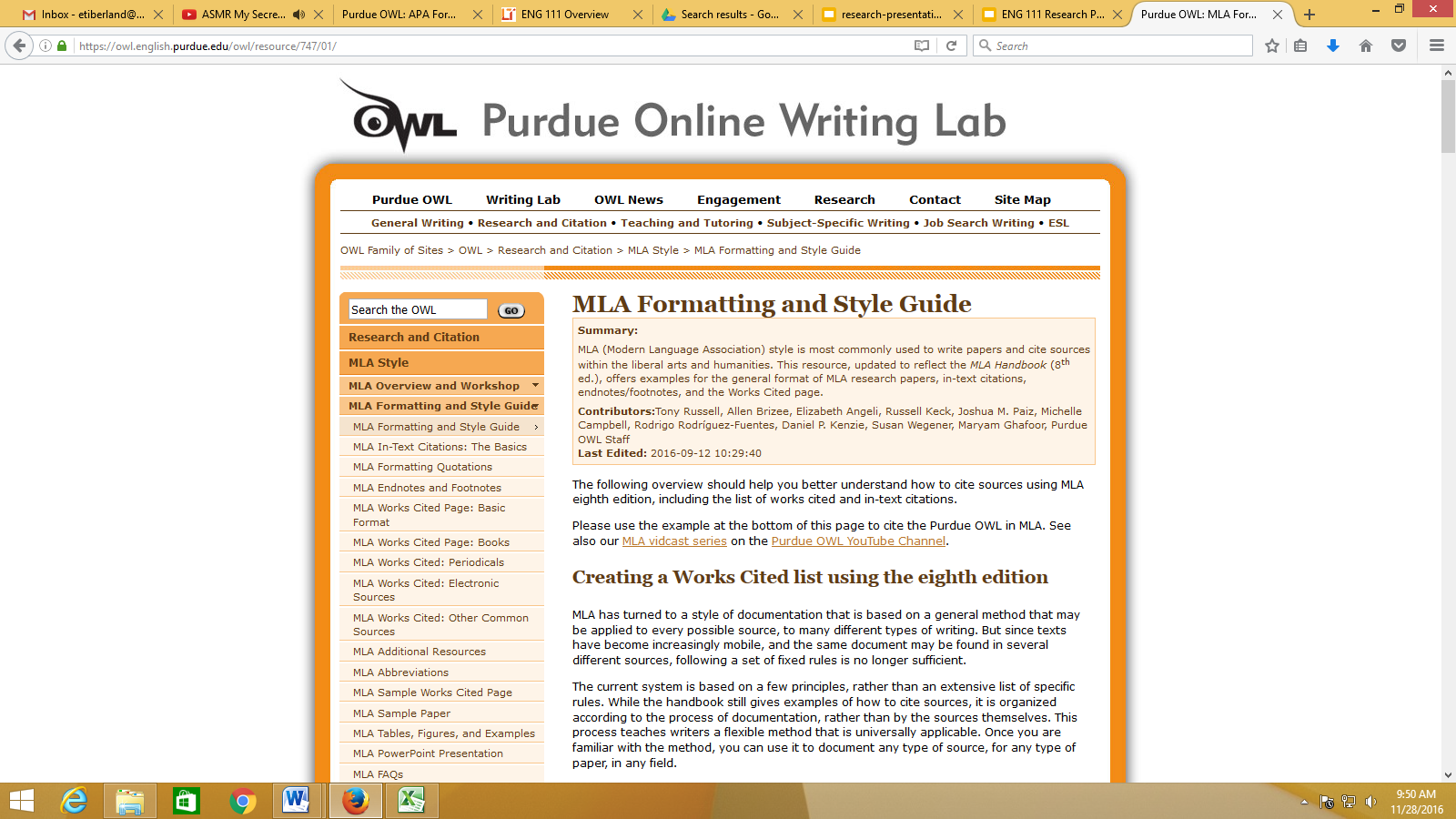 Avoiding Plagiarism
What is Plagiarism?
Plagiarism is "the unauthorized use of the language and thoughts of another author and the representation of them as one's own” (New Webster's Encyclopedic Dictionary of the English Language 508).
Quoting, Summarizing, & Paraphrasing
Writing a paper is not a mimetic 
Keeping track of sources
Academic Integrity Policy
Source: https://cdn.meme.am/instances/56377641.jpg
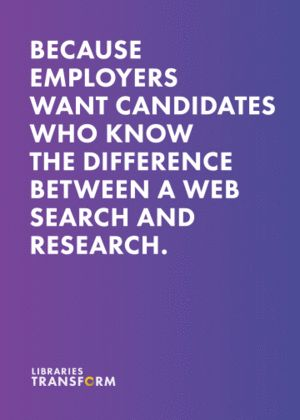 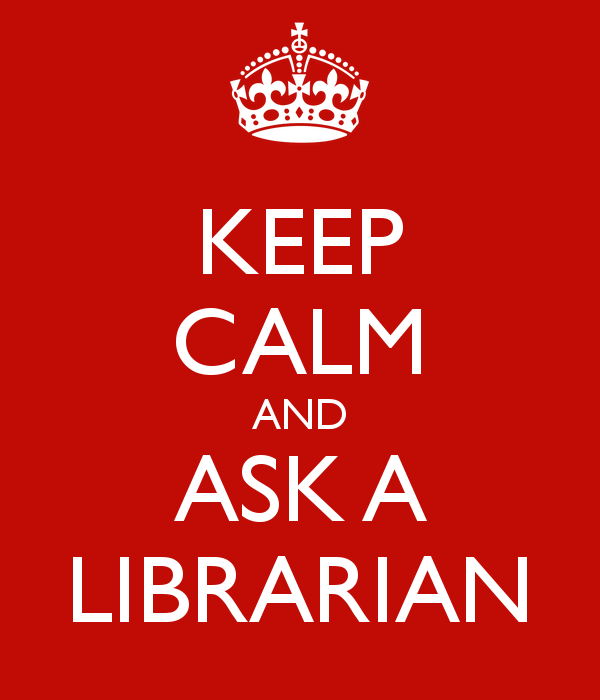